Reality Check – Parents Telling it Like it is!!Investing in Family Support  4Scottsdale, Arizona
McClellan Family
Rollins Family
Children of Allison
Kelen
Grandchild of Annette Trammel
Hernandez Family
Kaiden and Kamry
Children of Shelby Willa
Steve McLeod Family
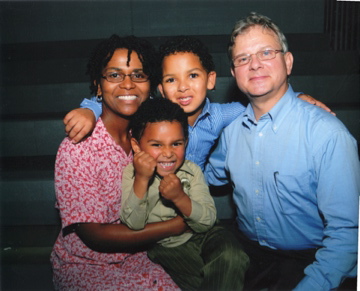 Carroll Family